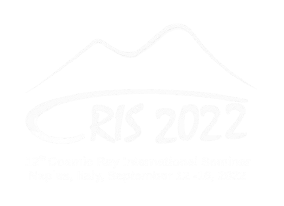 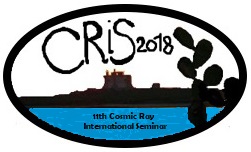 How do we explain the UHECR dipole anisotropy?
UHECR : wherethey come from?
arXiv:submit/2269349 , 21 May 2018, PoS
14 September 2022-Naples
D.Fargion,
P.G.Desanctis Lucentini,
M.khlopov
Fargion_UHECR_CRIS_2022
1
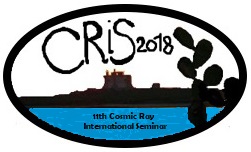 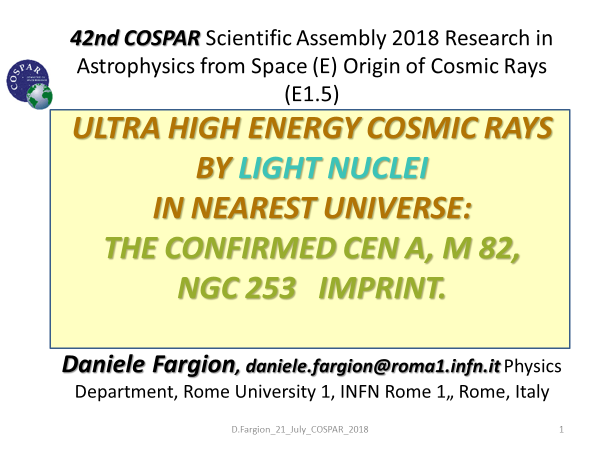 UHECR : wherethey come from?
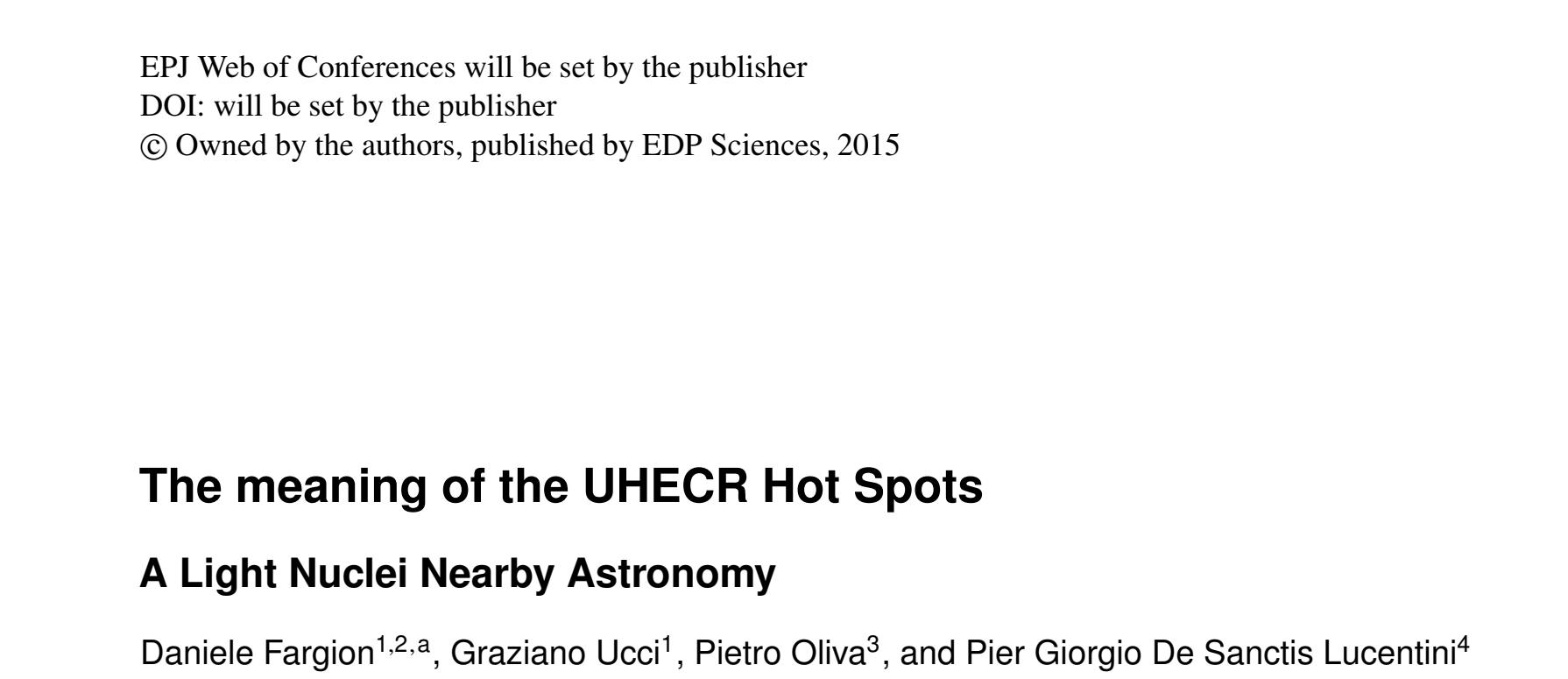 arXiv:submit/2269349 , 
 21 May 2018
PoS 2018
Fargion_UHECR_CRIS_2018
2
ANISOTROPIES in UHECR  versus nearby mass anisotropy on 2016 the VIRGO MISSING
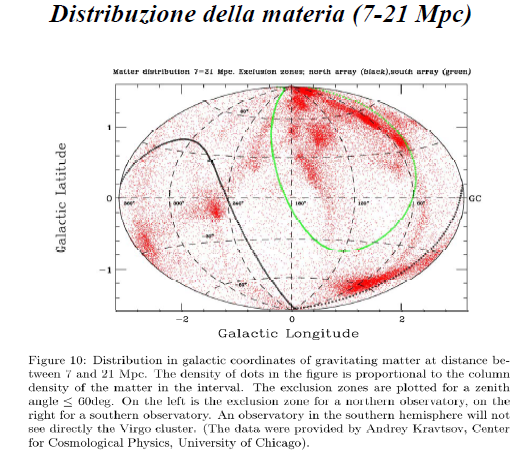 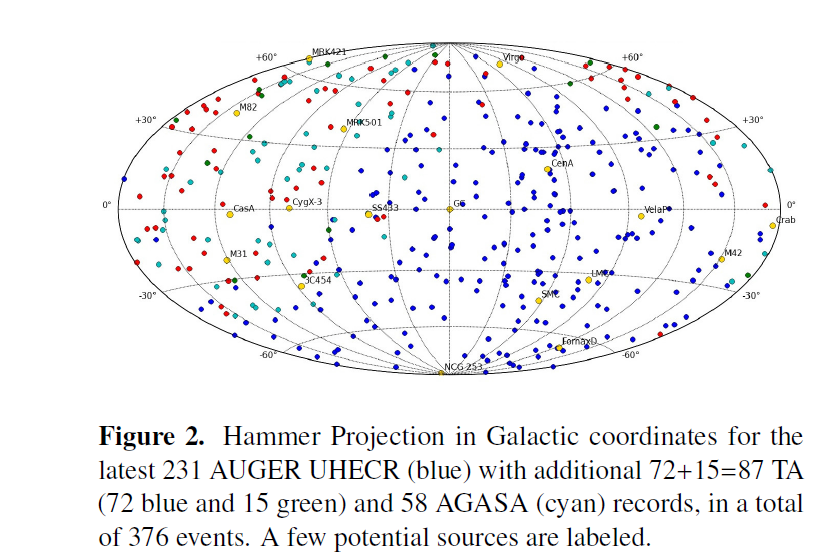 3
1) The Virgo Absence in a centered map: two Hot Spot
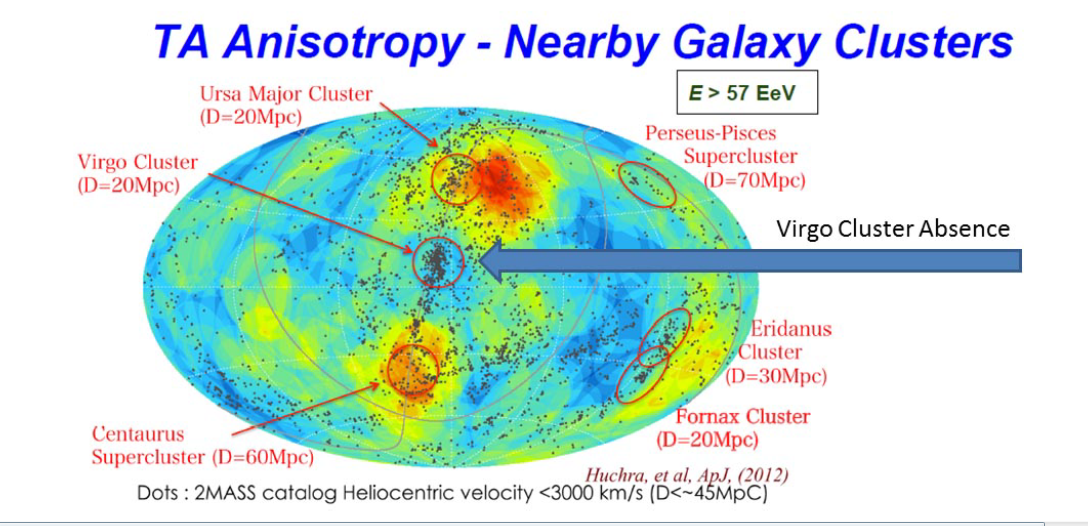 Fargion_UHECR_CRIS_2018
4
Main NON Message since AUGER 2007
NO VIRGO CLUSTERING
 From Nearest  Largest Mass Galaxy Cluster in GZK volume
NO NARROW CLUSTERING
(3-6 degrees) as  expected for UHECR protons
Fargion_UHECR_CRIS_2018
5
Lightest nuclei only for nearby Mpcs source
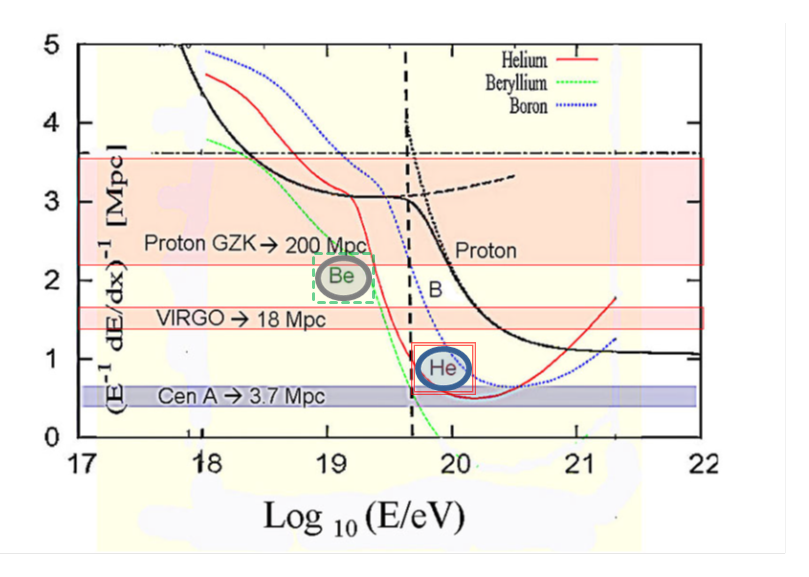 Fargion_UHECR_CRIS_2022
6
Lightest Nuclei are opaque and filtered from 20 Mpc
Virgo may be hidden as observed
Fargion_UHECR_CRIS_2022
7
Composition, Deflection, Clustering
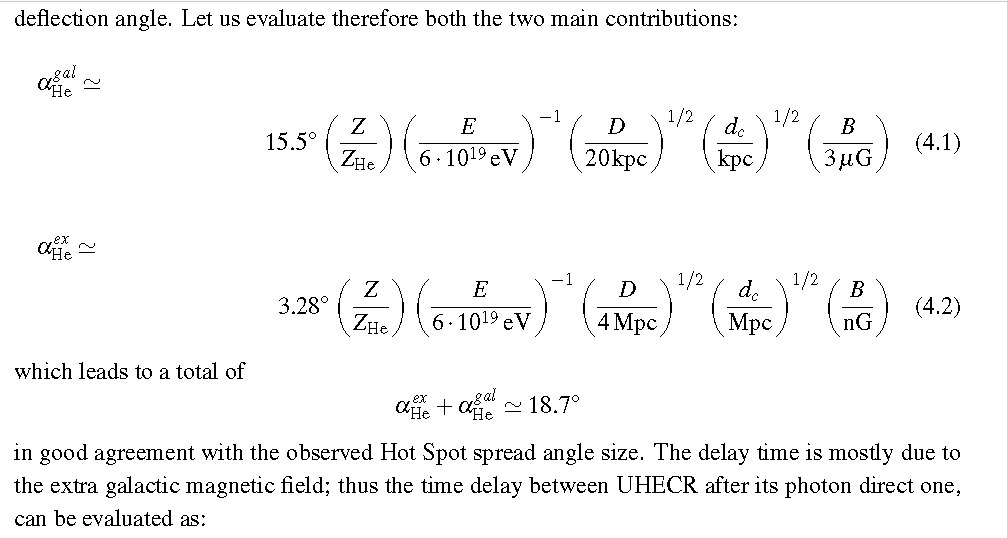 Fargion_UHECR_CRIS_2018
8
The recent  2015 Light Nuclei  signature probing proton and Fe almost absence above 10 EeVand showeing He –Be  dominance at UHECR
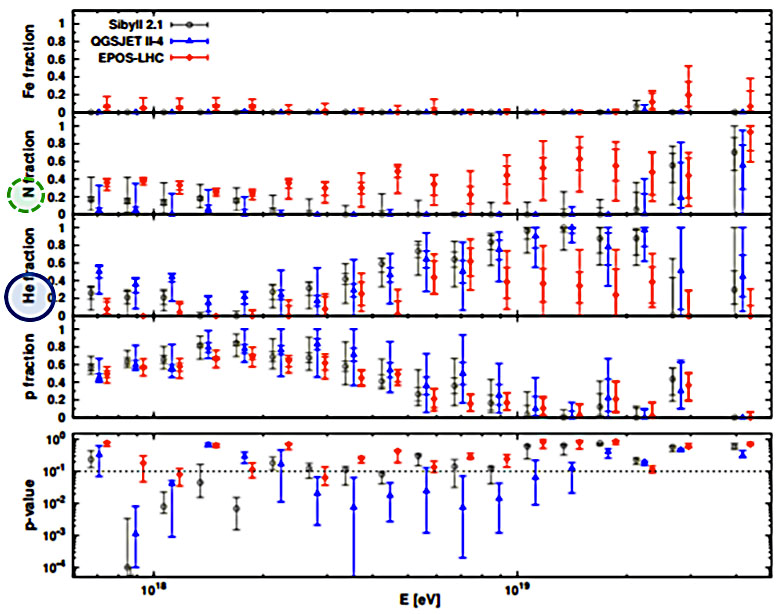 D.Fargion_21_July_COSPAR_2018
9
UHECR  narrow Anisotropy Summary
UHECR have been found mostly made by light and lightest nuclei.
 We considered  a few localized nearby extragalactic sources for most UHECR  clustering as CenA, NG 253, M82.
Foreseen Lower energy, 20 EeV multiplet around Cen A 
Fargion_UHECR_CRIS_2022
10
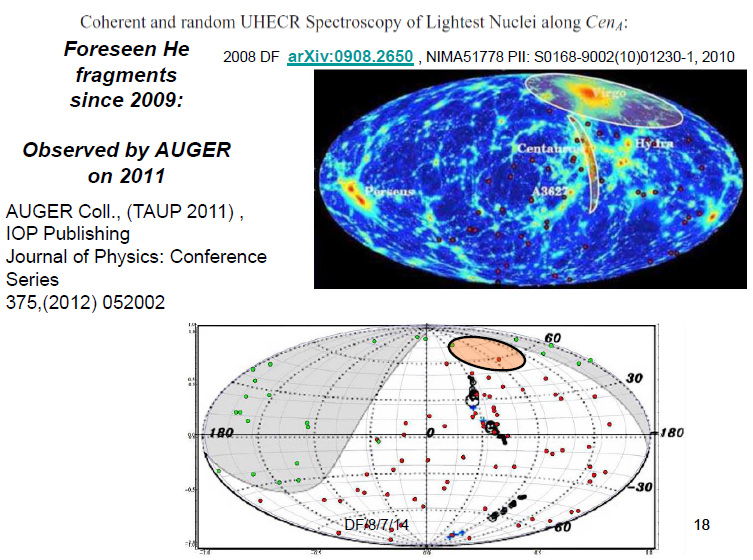 Fargion_UHECR_CRIS_2022
11
20 EeV Multiplet at Cen A Hot Spot anisotropy foreseen 2009, observed 2011….Here overlap on  2018 Auger 39 EeV  anisotropy
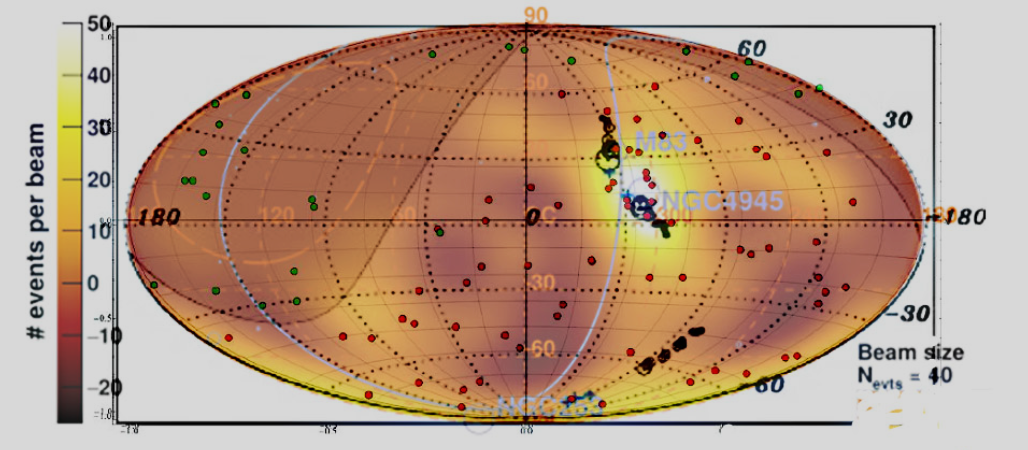 Fargion_UHECR_CRIS_2022
12
Large scale anisotropy above 4 EeV:
Fargion_UHECR_CRIS_2022
13
Doppler shift at 600 km/s flight: 0.2% much smaller than AUGER UHECR dipole 6%  18.000 km/s
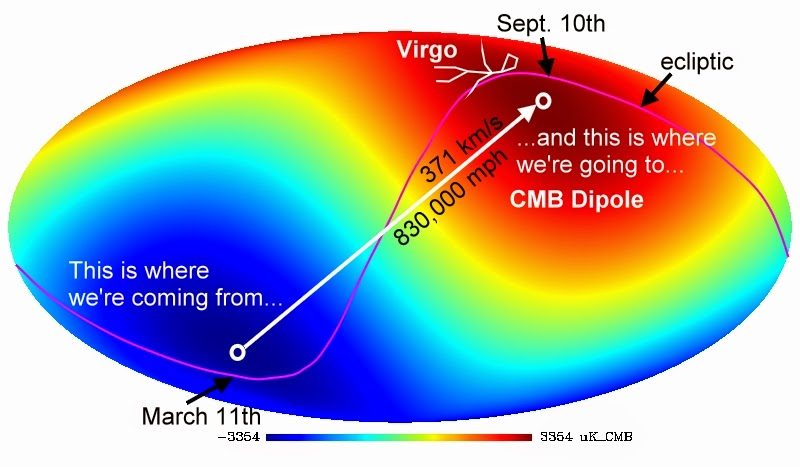 Fargion_UHECR_CRIS_2022
14
A 5 sigma Dipole 10 EeV  UHECR anisotropy: 6 times  wider :  90-100 degrees; 6 % value
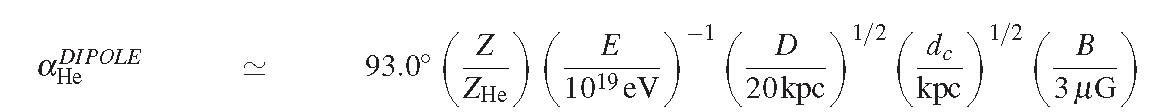 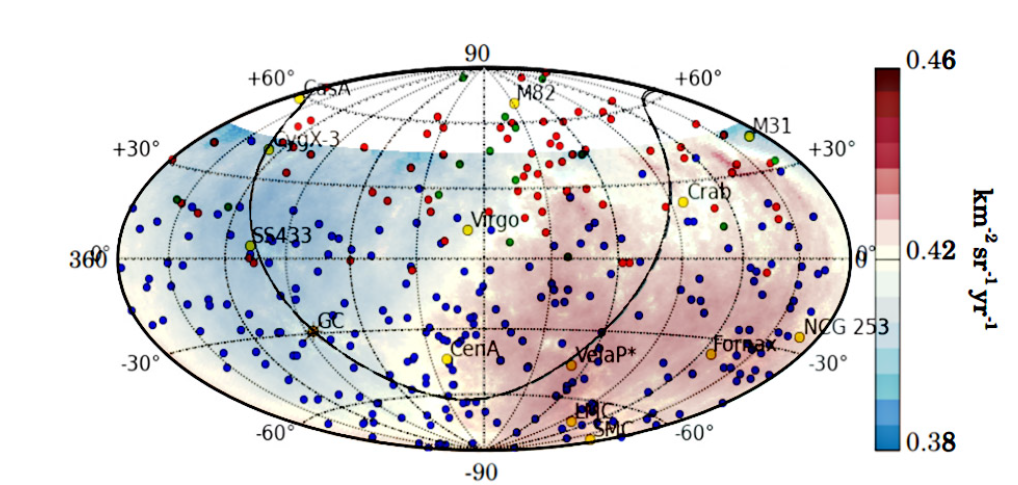 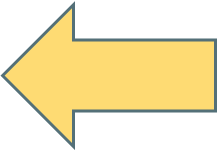 Fargion_UHECR_CRIS_2018
15
Different direction and SIZESome  missing connection with  cosmic big bang dipole
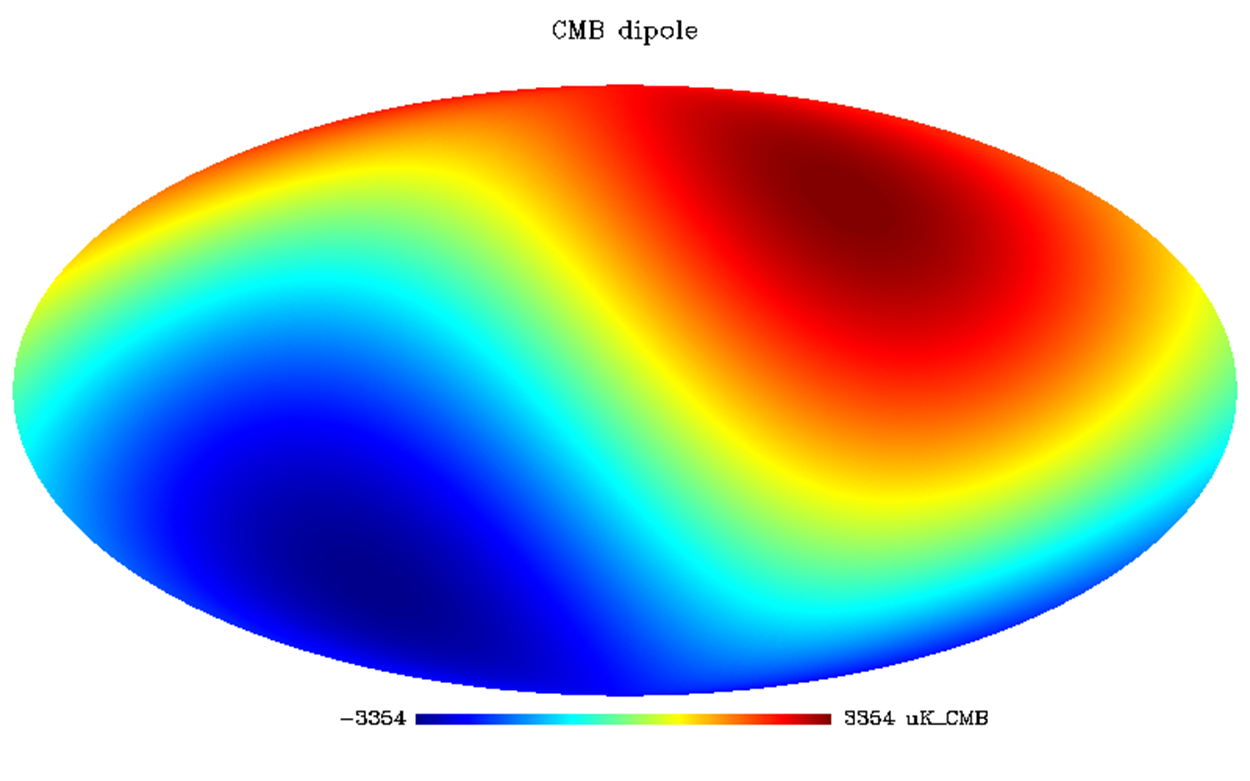 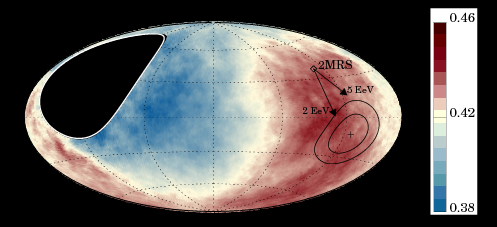 D.Fargion_21_July_COSPAR_2018
16
D.Fargion_21_July_COSPAR_2018
17
Few EeVs UHECR: smeared maps in space , energy and time:A «fast» variable angle directions very near sources:Even Galactic ones?
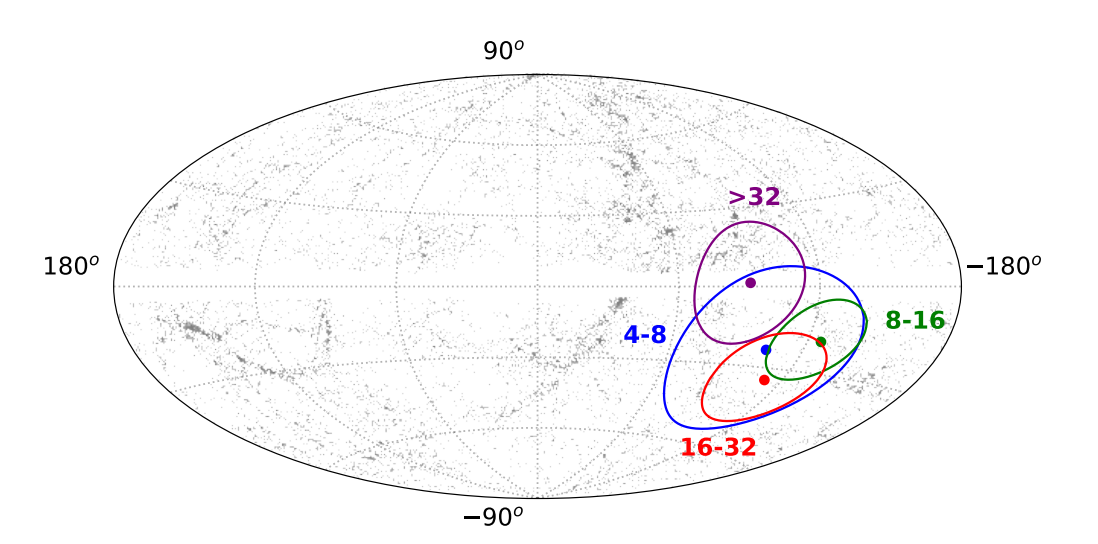 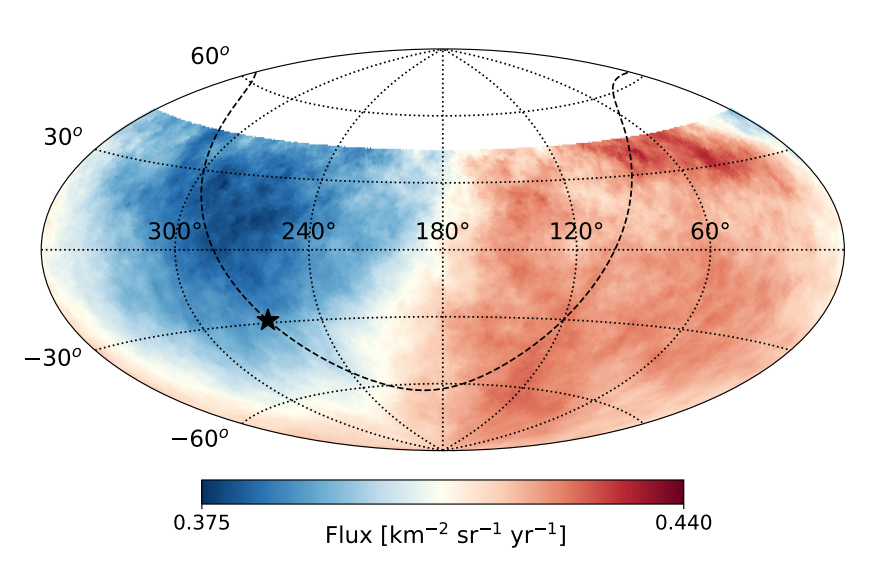 CRAB
NGC 253
VELA
LMC
D.Fargion_21_July_COSPAR_2018
18
Different map: with galactic sources
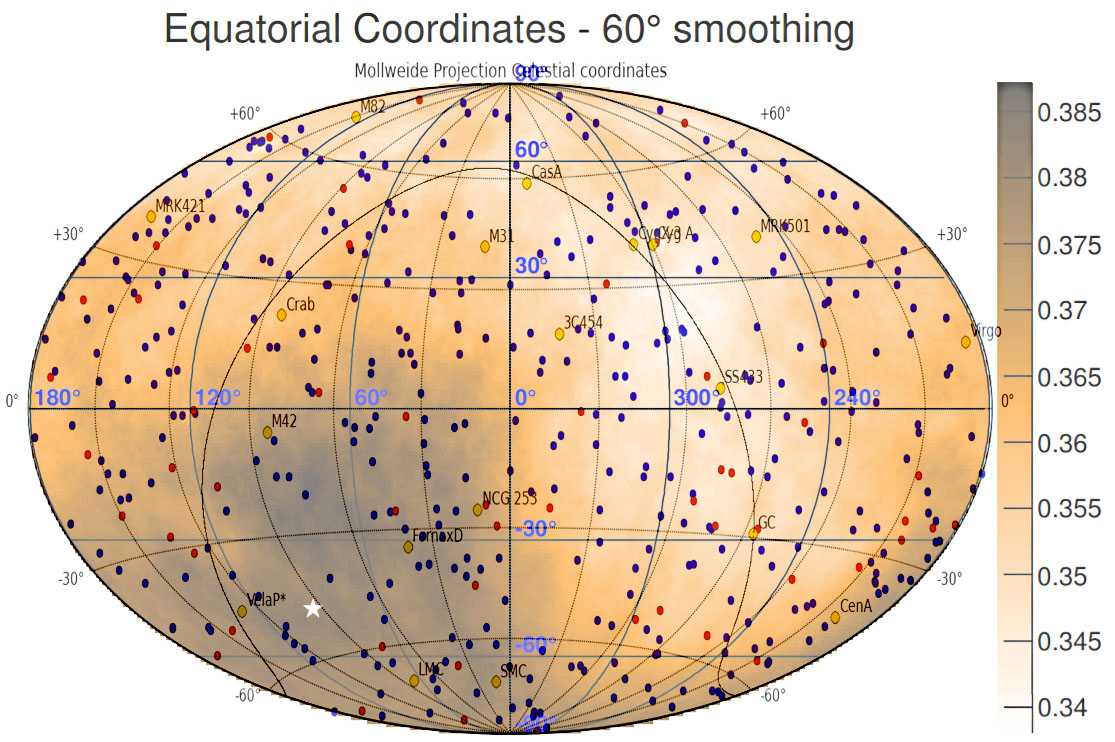 D.Fargion_21_July_COSPAR_2018
19
Forced Consequences:
Observed a UHECR 6 % anisotropy
It must be a very local, almost Galactic origin:
AS NEAR AS:
LMC, Vela, Crab, NGC 253, FORNAX galaxy among the best candiates
Fargion_UHECR_CRIS_2022
20
Our Old proposal about tens EeV nearby galaxies clustering becoming more real in recent ones
Fargion_UHECR_CRIS_2022
21
NEAR SOURCES CONSIDEREDby above authors
Fargion_UHECR_CRIS_2022
22
UHECR Anisotropy Summary
Results on UHECR (Ultra High Energy Cosmic Ray) composition and  their distribution in the sky from ten EeV energy (the dipole anisotropy) up to the highest UHECR energies and their clustering maps: 
 UHECR have been found mostly made by light and lightest nuclei in a few Mpc Universe.
 We considered  a few sources as
CenA, NG 253, M82.
 Possible Vela , Crab and LMC at 10 EeV play a role too
D.Fargion_21_July_COSPAR_2018
23
In a unique sentence
After a century of CR and half a century of UHECR we are discovering  the few nearby AGN sources of UHECR
Discovering also mainly that

1) UHECR are not proton, but He-like
2)  few EeV UHECR  are not much  cosmic  but  they might be partially galactic
D.Fargion_21_July_COSPAR_2018
24
Source names and nearer sources: Cen A, M82, NG 253, Vela, LMC, SS433----POS 2018
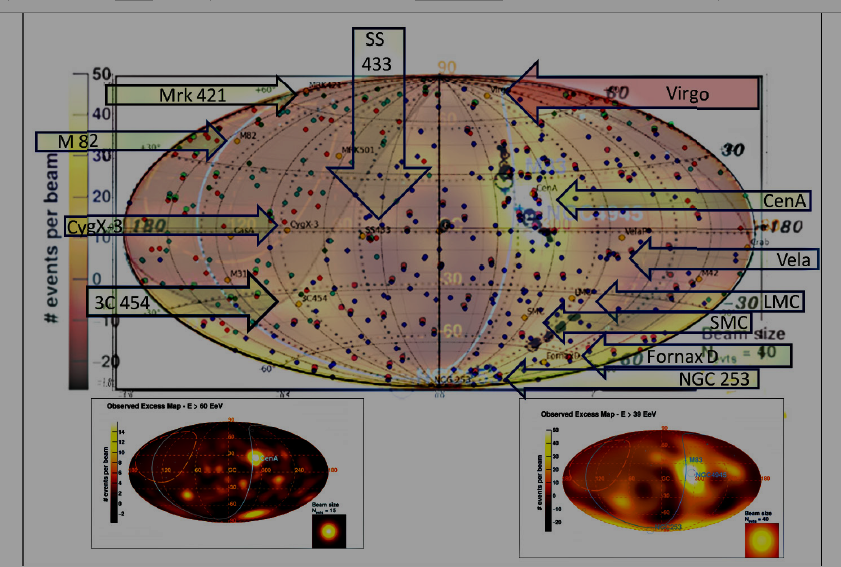 D.Fargion_21_July_COSPAR_2018
25
Thank you for the cosmic attention
Fargion_UHECR_CRIS_2022
26
TEVS-UHECR connection?
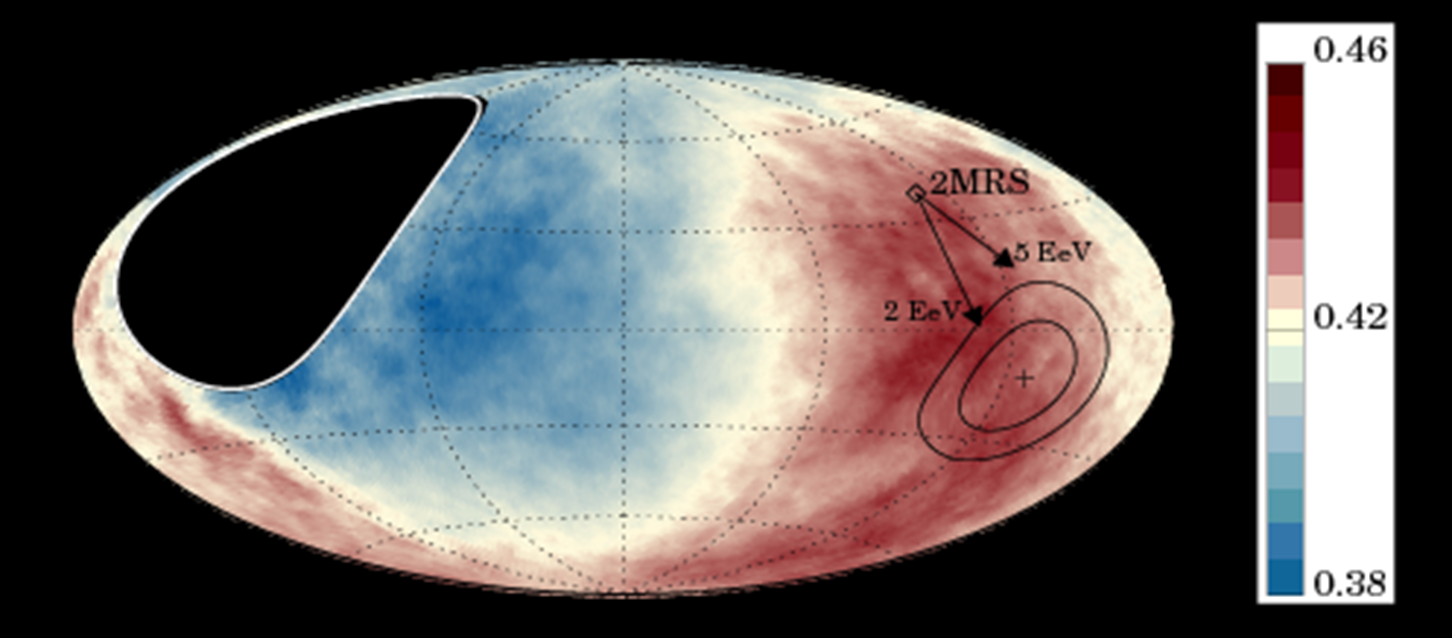 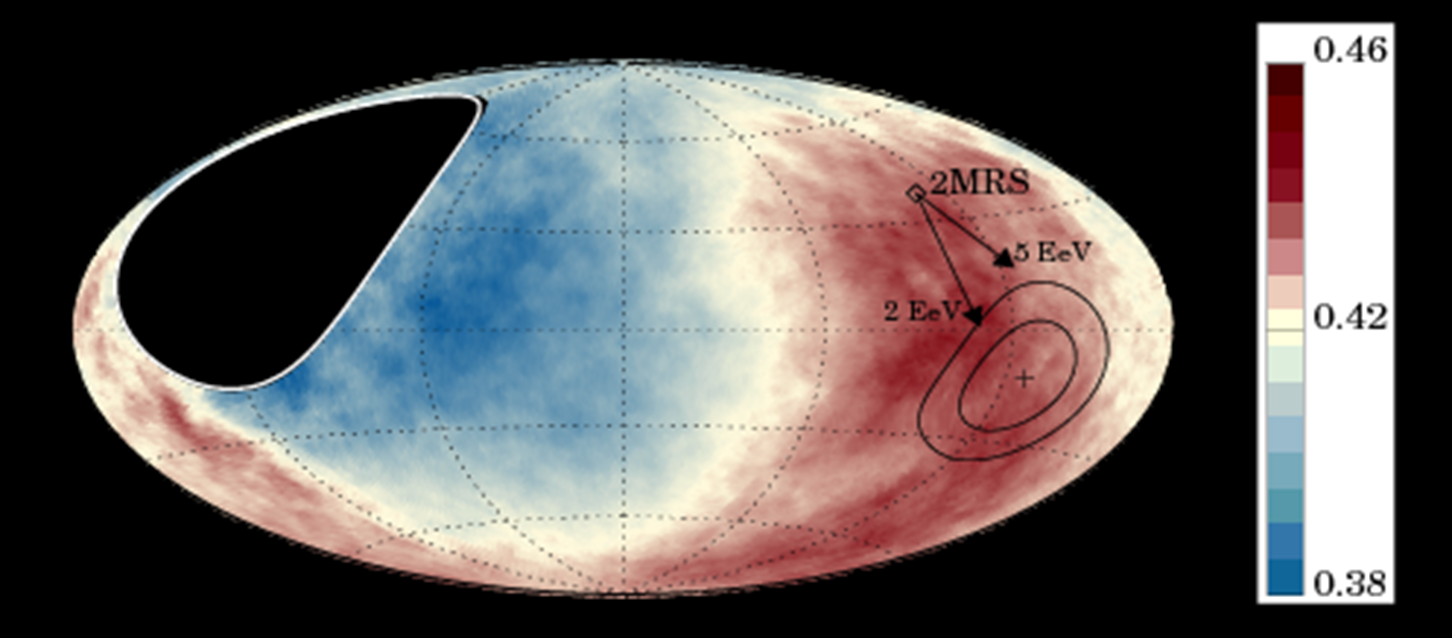 Fargion_UHECR_CRIS_2022
27
The key question about UHECR Dipole connection with TeVs AYGO HAWC region A
Fargion_UHECR_CRIS_2022
28
Fargion_UHECR_CRIS_2022
29
Fargion_UHECR_CRIS_2022
30
Criss May 2018
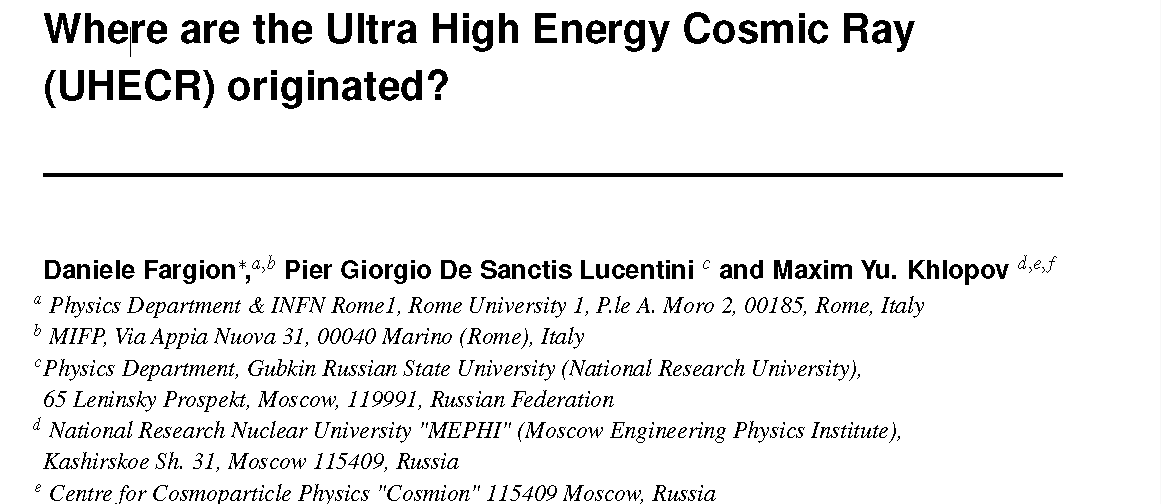 Arxiv, POS,  21 May 2018
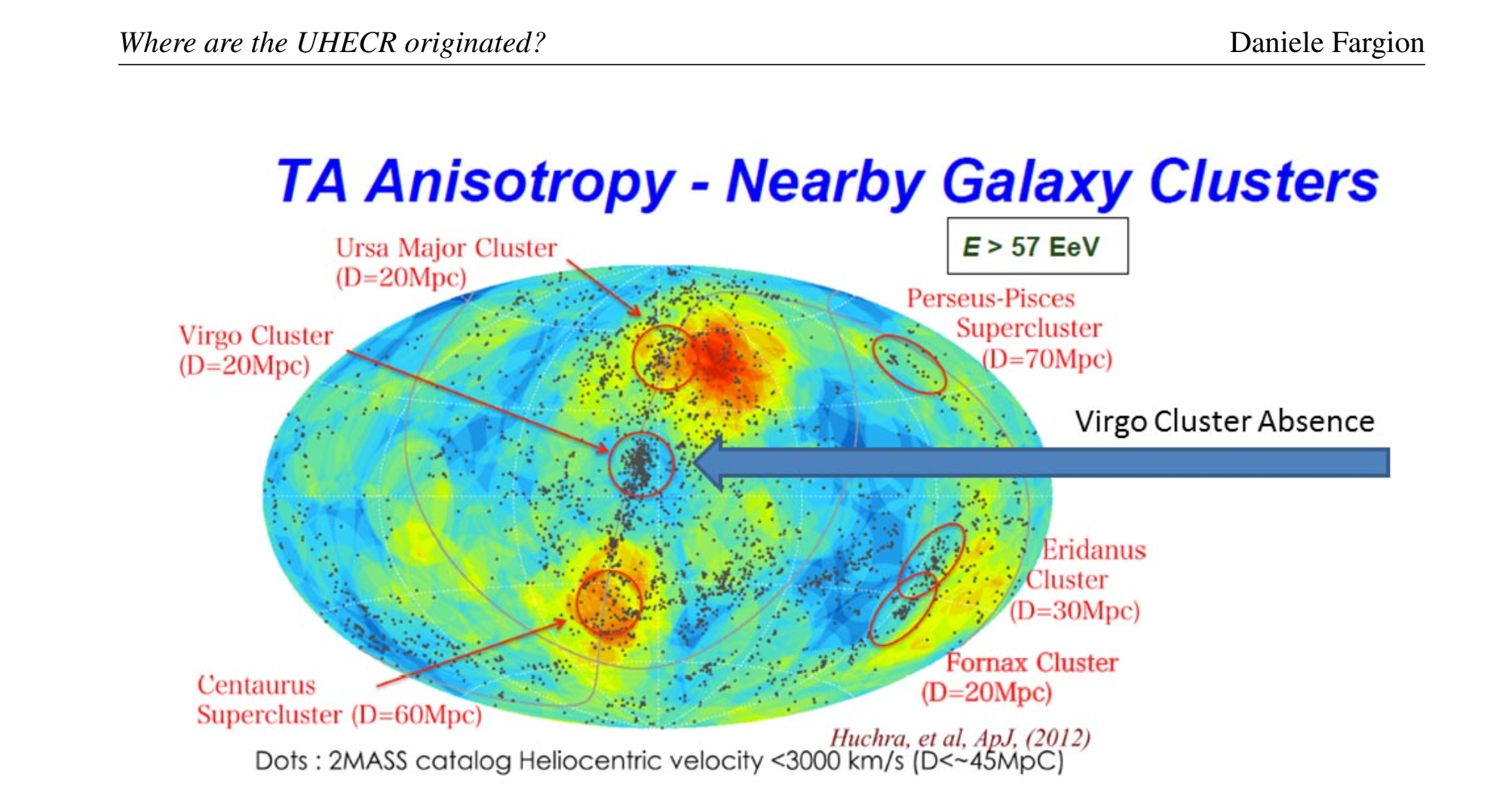 Fargion_UHECR_CRIS_2022
31
Hawc talk on Dipole Anisotropy at TeVsSAME ANISOTROPY  as UHECR one but at 0.1 millipercent! A secondary tail?
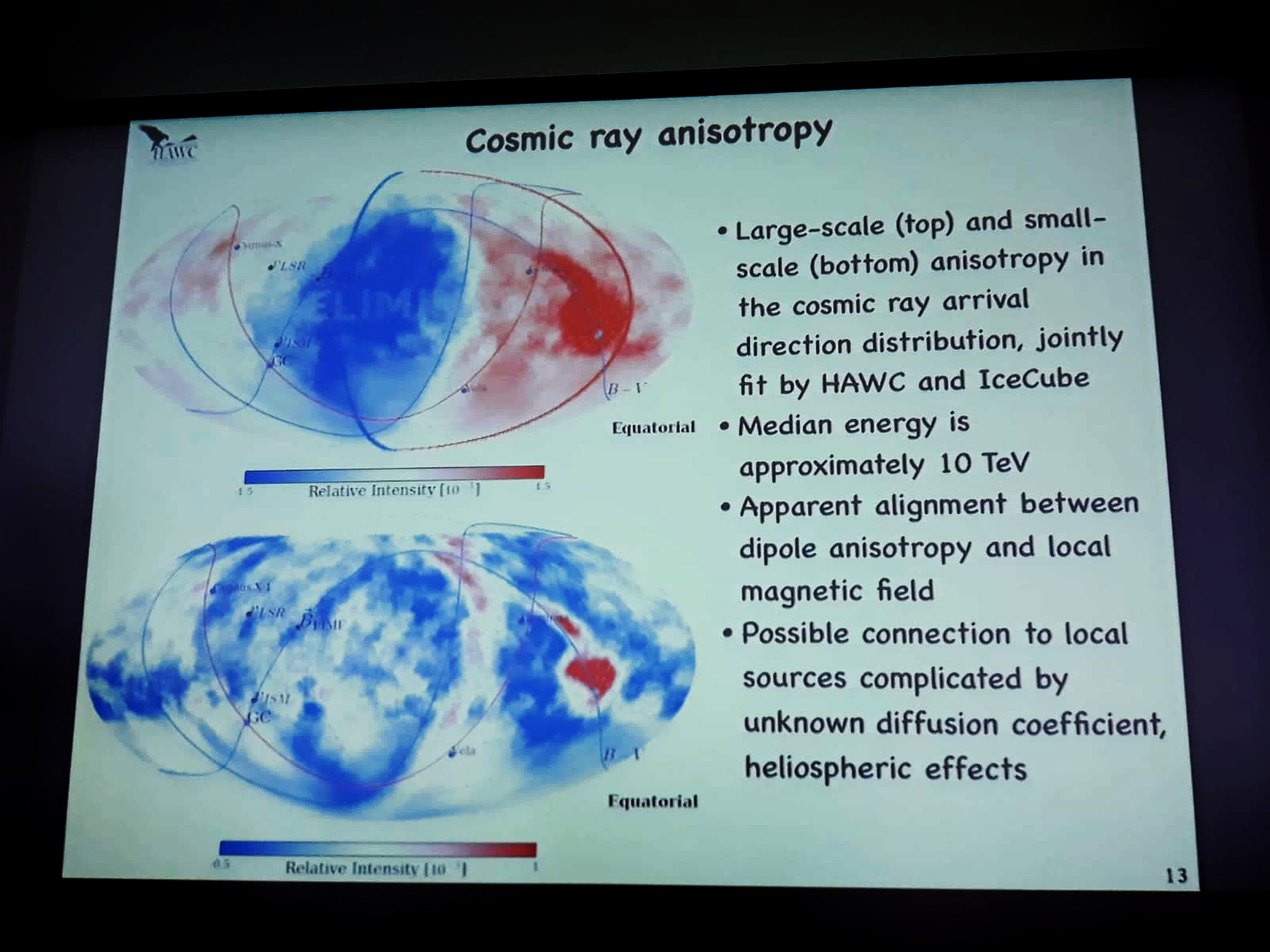 Fargion_UHECR_CRIS_2022
32
Conclusions
Lightest Nuclei are main currier of UHECR
Probable overlapping of the Hawc, ARGO,
 Dipole at TeVs with 10 EeV UHECR   AUGER Dipole
Interpretation: 
A Galactic Role by Vela, LMC, Crab and maybe  Extragalactic Fornax D,  NGC 253 
Rare clustering at 3C454 made by Z-Burst events due to UHE ZeV neutrinos scattering on relic (sterile?) eV neutrinos in hot dark halos.?
Fargion_UHECR_CRIS_2022
33
Suggestion
UHECR are mostly LIGHTEST NUCLEI by Cen A, M82, NGC 253, but some cases might be  NUCLEONS: 
TO DISENTANGLE WE NEED A LOCAL
 UHECR SPECTROSCOPY: 
Composition for each group.
Fargion_UHECR_CRIS_2022
34
Thank You for the kind attention
Fargion_UHECR_CRIS_2022
35
UHECR: Also Galactic? Also Cosmic?
We comment also on the possible partial role of a few remarkable galactic UHECR sources at 10 EeV energies.
 Finally we revive the eventual role of a relic neutrino eV mass in dark hot halo (hit by ZeV neutrinos) to explain the new UHECR clustering events  centered around a very far cosmic AGN sources as 3C 454.
Fargion_UHECR_CRIS_2022
36
Most Lightest Nuclei..but an apparentclustering to 3c 454 at redshift z=1 !
Z Burst solution based on ZeV neutrino scattering on relic cosmic ones:
UHECR by NUCLEONS and not NUCLEI
Fargion_UHECR_CRIS_2022
37
Fargion_UHECR_CRIS_2022
38
Fargion_UHECR_CRIS_2022
39
A much local trace?
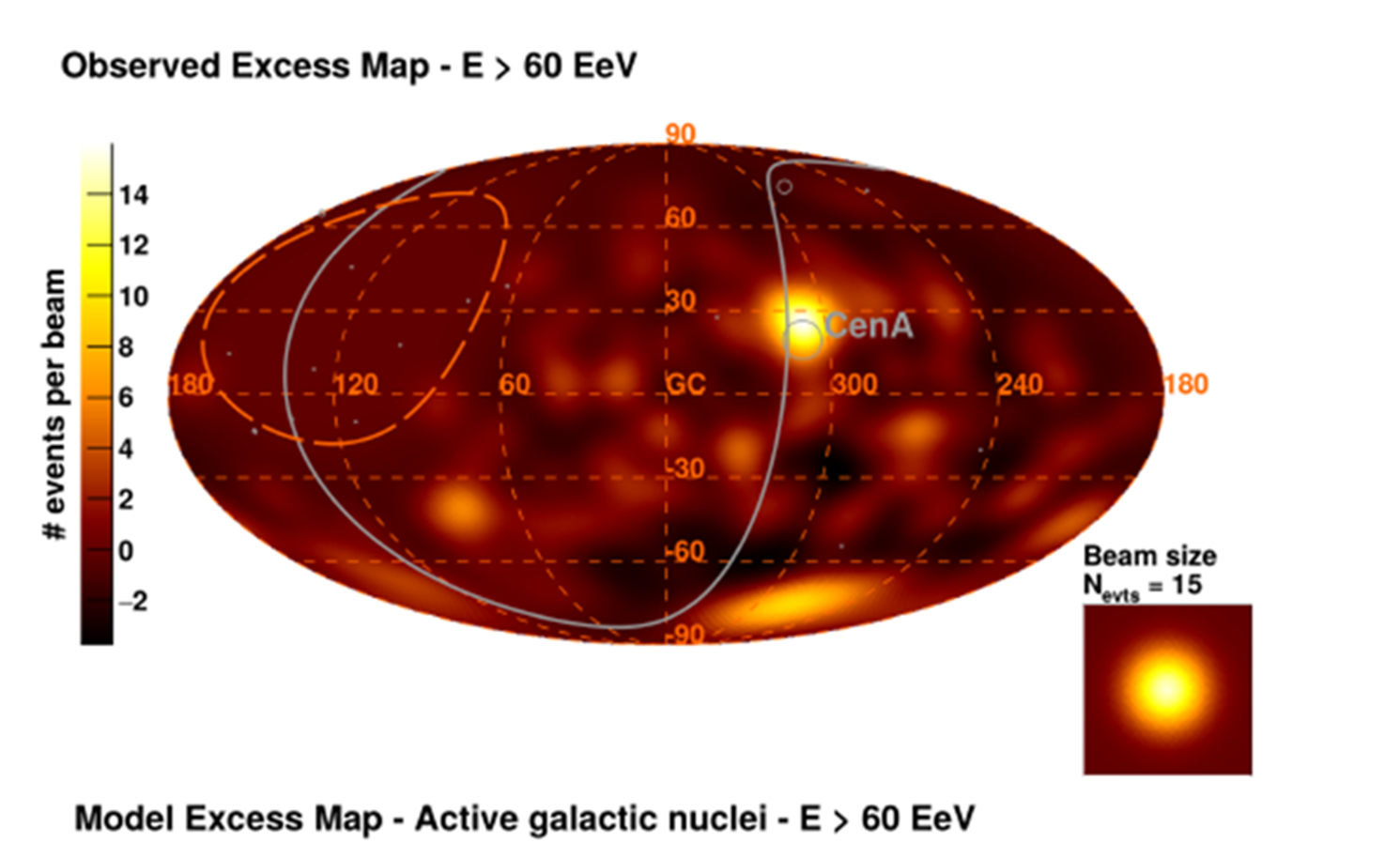 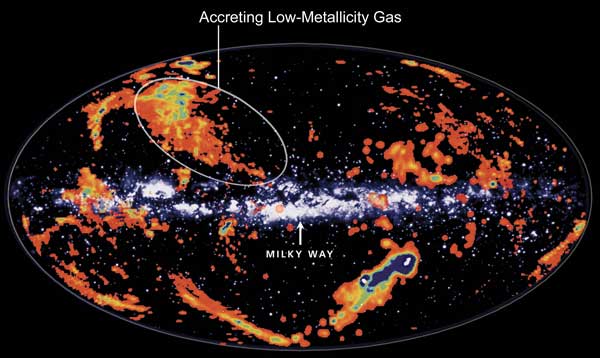 Fargion_UHECR_CRIS_2022
40
Summary
The recent Ultra High Energy Cosmic Ray (UHECR) dipole anisotropy found by AUGER at EeVs energies, requires an explanation.In analogy to the dipole Cosmic Black Body Radiation or other expected cosmic anisotropy one would like to understand the large UHECR dipole at EeV energy by a cosmic (bending, cosmic local clustering, Doppler shift) mechanism.However there is not such a tuned process and-or a cosmic source .   We suggest a different reading key of present AUGER dipole data.
Fargion_UHECR_CRIS_2022
41